Rullskidskytte SM Dala JärnaLagledarmöte
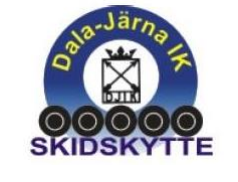 28-30 augusti 2020
Organisation
Tävlingsledare: Janne Eriksson
Tävlingssekreterare: Linn Adolfsson
Skjutbanechef: Ronnie Adolfsson
Chef Start/Mål: Stig Brindbergs
Chef Tidtagning: Rolf Larsson / SSSF
Chef Spår: Mats Kristiansson, Erik Eriksson
Chef Stadion: Peter Andersson
Sjukvård: Anna Kvarnström, Christian Gestblom (läkare)
TD 1: Ulrika Öberg
TD 2: Erik Gradin
Media: Håkan Blidberg / Nicklas Olausson
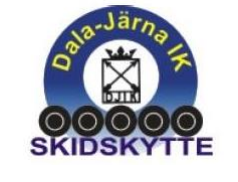 Upprop av klubbar:
Anundsjö Skytteförening
Biathlon Östersund Idrottsförening
Boxholm-Ekeby Skidklubb – ej med
Dala-Järna Idrottsklubb
Finnskoga Idrottsförening
Föreningen Nässjö Ski
Hede Skidklubb – ej med
Häverödals Sportklubb
I 19 Idrottsförening
I 2 Idrottsförening
I 21 Idrottsförening – ej med
IF Hallby Skid o Orienteringsklubb
IF Ski Team Skåne
K 4 Idrottsförening
Kimstad Gymnastik o IF
Lima Skyttegille
Luleå Gjutarens IF
Mora Biathlonklubb – ej med
Mälarö SOK
OK Landehof
Ornäs Idrottsklubb
Oxbergs Idrottsförening – ej med
Piteå Skidskytte Klubb
Skidklubben Bore
Sundsvall Biathlon
Svegs Idrottsklubb
Tullus Skyttegille
Vreta Skid o Motionsklubb
Åsarna Idrottsklubb
Älvdalens SKG Skidskytteförening – ej med
Självklart att de ledare som behövs för att hjälpa de aktiva får vara på stadion – vi tar ansvar tillsammans
Säkerhetsåtgärder med Corona anpassningar:
➢ Endast symptomfria personer får vistas på tävlingsplatsen 
➢ Vi har delat upp inskjutningarna/starterna så att det är ett begränsat antal deltagarna på skjutvallen 
➢ Max 1 ledare/kikare/inskjutningsbana (vid ungdomstävling tillåts 2 för vapenhantering) 
➢ Prisceremoni till topp 3 direkt efter protesttiden gått ut. 
➢ När man tävlat klart och ev. fått sitt pris så ska man lämna tävlingsplatsen. 
➢ Minimalt antal ledare på tävlingsplatsen. Övriga ledare/chaufförer hänvisas till angiven plats. 
➢ Vi uppmanar till eget ansvar och social distansering. 
➢ Undvik trängsel, håll avstånd
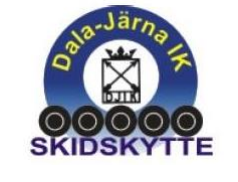 Ackreditering:
Vi har ackreditering för att kunna hålla oväntad publik borta från stadion. Bär därför er ackreditering väl synliga
Hjälp oss minimera antalet på plats.
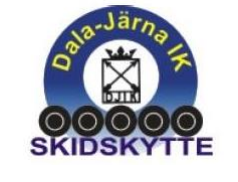 Val av tävlingsjury:
TD: Ulrika Öberg
Tävlingsledare: Janne Eriksson
Skjutbanechef: Ronnie Adolfsson
Tullus SG
Lima SKG
Jurymöte inför 1:a inskjutning – därefter om behov uppstår
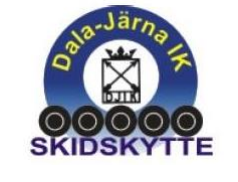 Program Fredag:
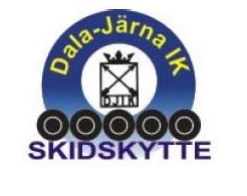 Program Lördag:
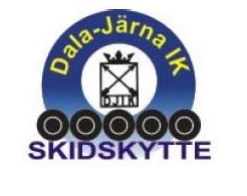 Program Söndag:
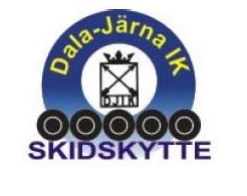 Startlista- Strykningar
Startlistorna finns anslagna på vår hemsida – djik.se

Samtliga strykningar mailas till linn@hydrameco.se

Ev felaktigheter rapporteras nu muntligen-	Fredag
    -  	lördag
    -	Söndag

Fredagens startlista är delvis anpassad efter ranking (top 10) för SVT sändning

Nr lappar hämtas på sekretariat varje dag

Chipkontroll – säkerställ ditt chip på timing office
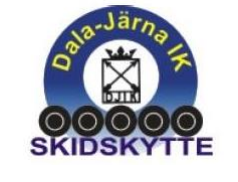 Teknisk genomgång:
3,3 + 3,3 + 3,0
3,3 x 3
3,0 + 3,0 + 2,5 + 2,5 + 2,5
3,0 + 2,5 + 2,5
3,0 + 2,5 + 2,5
3,3 + 3,3 + 3,0
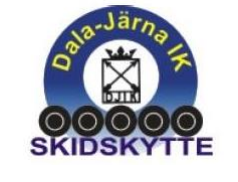 3,0 + 3,0 + 2,5 + 2,5 + 2,5
3,0 + 2,5 + 2,5
Teknisk genomgång:
3,0 + 3,0 + 2,5 + 2,5 + 2,5
3,0 + 2,5 + 2,5
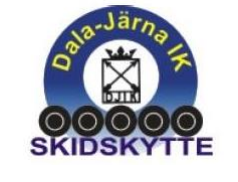 Teknisk genomgång:
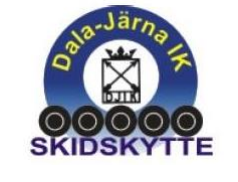 Teknisk genomgång:
Vapenkontroll – respektera köbildning och håll avstånd: Samtliga jun/senUngdomar med slutsiffra 1 
Vapenkontrollen öppnar 20 min innan resp. inskjutning – till första start

Visitationskontroll efter avslutad inskjutning – vid bana 1För ungdom – resp förening ansvarar – ställer sedan vapen på anvisad plats i vapenställ.
Teknisk genomgång:
Rullskidor hämtas tidigast ut inför inskjutning

Förståelse över viss besvikelse med bindningssystem och storlek på bindningar – avvikelse från SSSF beställning har skett från leverantör.

Anpassning i storleksfördelning sker efter anmälda storlekar

Vid klagomål genomförs mätning för att säkerställa säkerhet – och utifrån det finna alternativa lösningarKontakta TD vid missnöje
Teknisk genomgång:
Uppvärmning i tävlingsspår fram till 5 min före start

Uppvärmning därefter hänvisning till södra infarten till stadion från E16 – alt löpning.

Nummerlappar hämtas på sekretariat. Fäst nummerlappen med säkerhetsnål

Samtliga vapen skall märkas med bifogad Eksjöhus klisterlapp – finns i nummerlappspåse
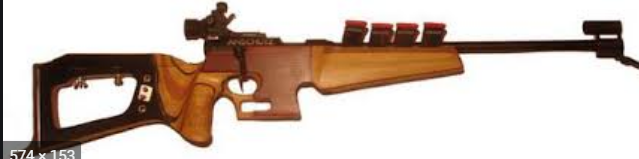 Teknisk genomgång:
Chipkontroll – ny säsong – kolla era chip i timing rummet – Jätteviktigt inför dagens TV sändning

Fredag SVT Sändning			Rankinglista finns på SSSF:s hemsidaTop 10 rankade åkare			Ulrika tar direktkontakt med berörda
	ligg bana 1-3
	stå bana 13-15

	INGEN annan åkare får använda dessa skjutbanor

Resultat anslås på Indta.se
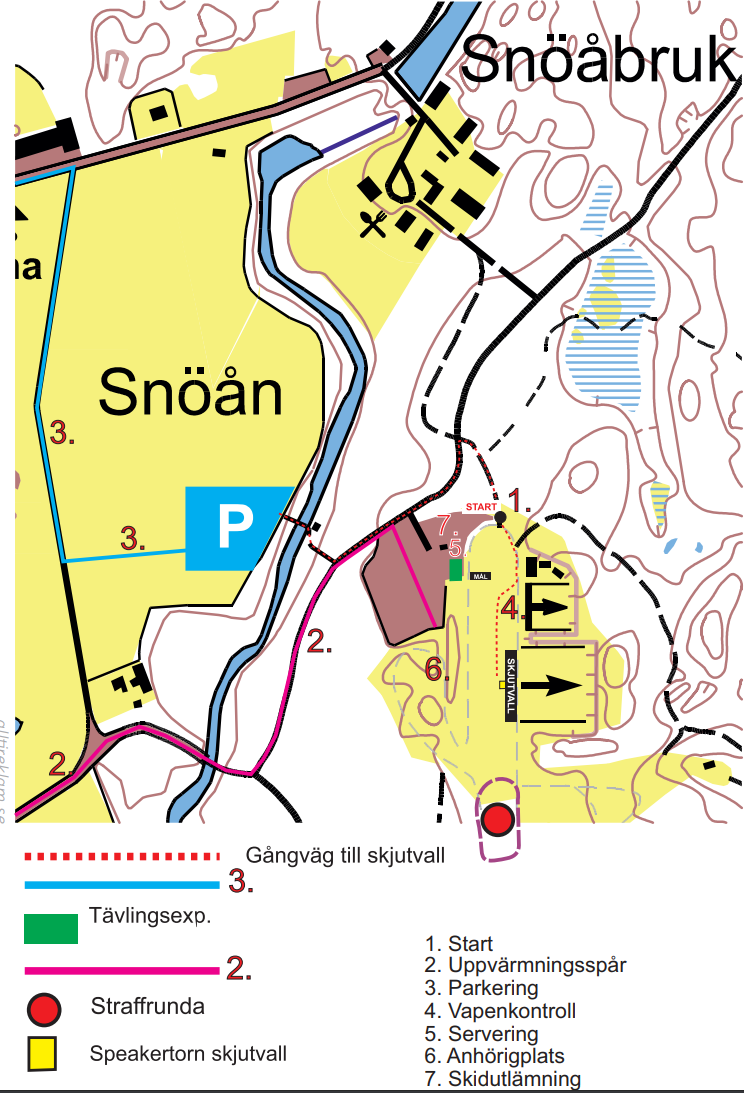 Stadionskiss
Banskiss 1 km
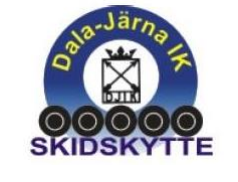 Banskiss 1,5 km
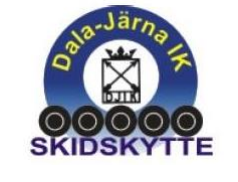 Banskiss 2 km
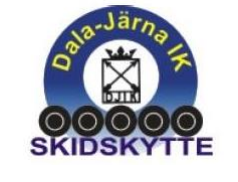 Banskiss 2,5 km
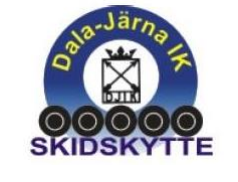 Banskiss 3 km
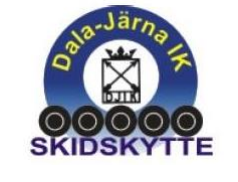 Banskiss 3,3 km
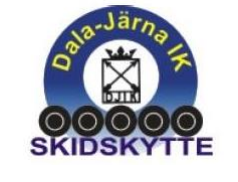 Prisutdelning:
SM:Samtliga som genomför tävlingen kommer att få ett pris i samband med målgång.

Blomster / Medaljceremoni - top 3 direkt efter protesttiden löpt ut i respektive klass. * Fre blomsterceremoni direkt efter sista målgång – (SVT sändning)* Fre – OM en junior hamnar på pallen erhåller hen både sen och jun medalj (efter att protesttiden löpt ut)

Längdtävling: Blomstercermoni och prisutdelning till top 3 direkt efter protesttiden löpt ut.
Övrigt
Protesttid		15 min

Resultatlistor	anslås på Indta.se
TD:s Kommentarer
De som ej har egen vapenlicens – maila info till linn@hydrameco.se
Smal bana – planera körning – respektera varandra
Delar fredagens resultatlista i efterhand till junior / senior lista
RUAG / Skidskytteexperten på plats
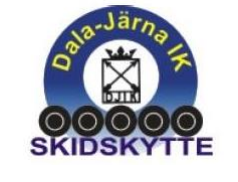 Media Kommentarer
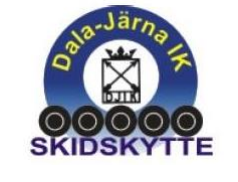 SVT sändning fredag – undvik att stå framför kameror
Mediabevakning under helgen
Sammandrag under helgen
Information från SSSF
Strategimöte ikväll där vi pratar framtid
Orientering kring fluorfrågan sker direkt efter strategimötet
Årsmöte i morgon 
Koppla upp er i tid till mötena
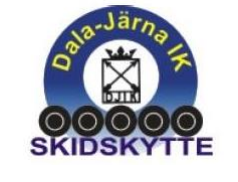 Mötet avslutat
Lycka till alla aktiva och ledare under helgen!
Tillsamans är vi starka och tar hänsyn till varandra! 
Samt håller avstånd.
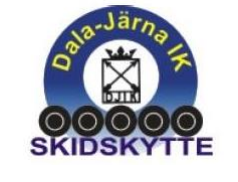